Session TitleSpeaker Names, Companies
Thank you for presenting at the 
WERC 2019 Annual Conference!
Please use the next slide as the template for your own slides. 

Included in this template are seven research-backed design principles. 
 
Studies show good design is important to learning and credibility.
Aesthetics can evoke positive emotion.
Good design can enhance your presentation by avoiding negative emotions!
Template
Enter Text Here
To be effective in the large conference meeting rooms, all text must be greater than 18 point.
1. Less is More!
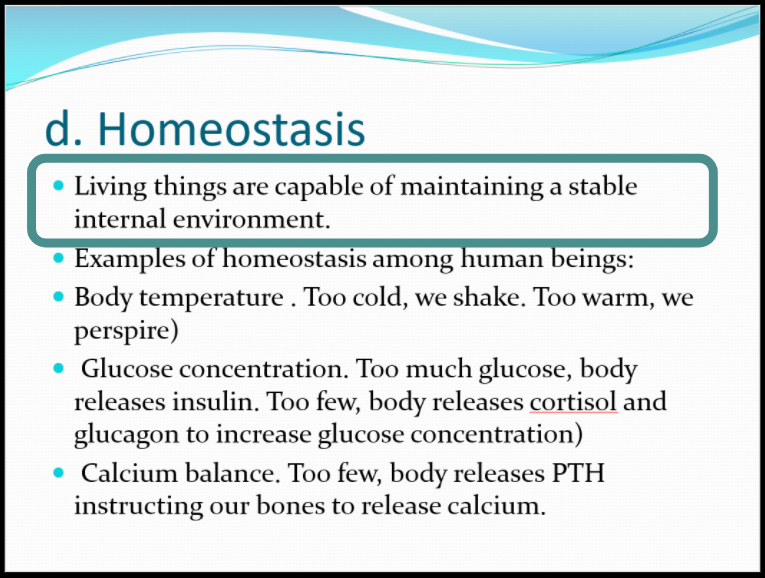 One Thought Per Slide
&
Less Than 15 Words Per Slide


Communicates a Message FAST
Catches the Eye of an Often Distracted Audience
Becomes Memorable
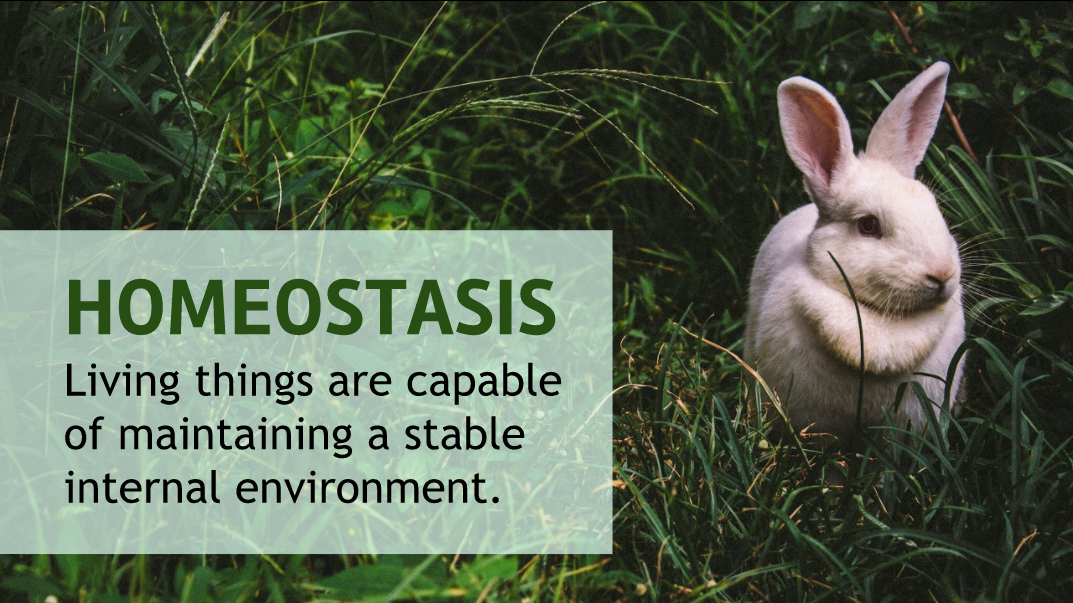 2. Limit Color 2-4 Colors (at Most)
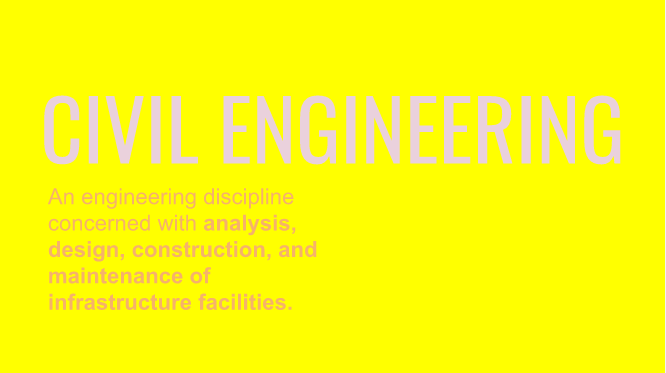 Choose Two Contrasting Neutral Colors
Choose One Complementary Accent Color
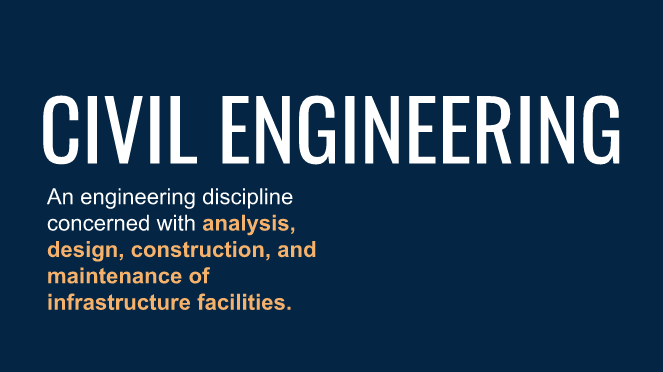 +
(carefully)
3. Choose Fonts (1-2 Fonts)
Some GREAT PowerPoint Fonts:

Century Gothic
Corbel
Ebrima
Franklin Gothic
Microsoft Sans
Trebuchet
The WERC template uses: 
Montserrat ExtraBold
& Century Gothic
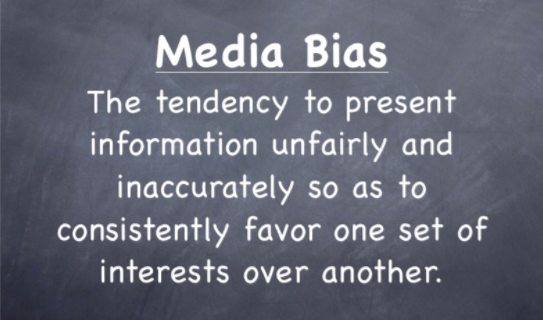 Avoid “Decorative” Fonts…









…That Don’t Convey Credibility!
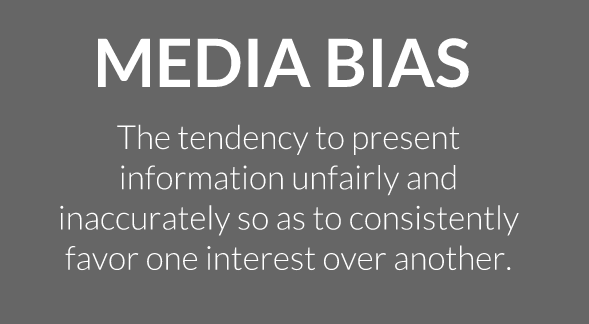 Comic Sans         Papyrus
Curlz

Jokerman
Brush Script
Chiller
Vary your slide compositions. Content in different places keeps eyes guessing and keep minds engaged.
4. Composition
White space in a design improves readability and increases comprehension. It helps avoid cognitive overload and processes the message faster.
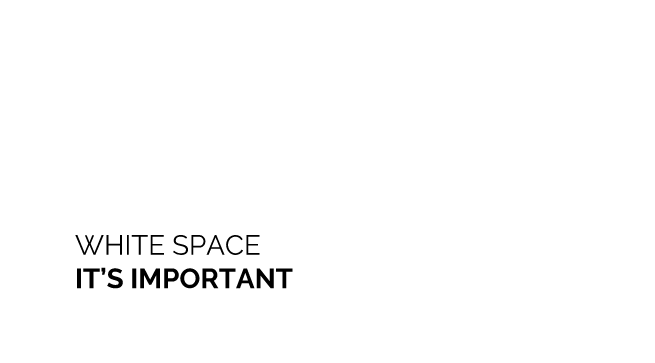 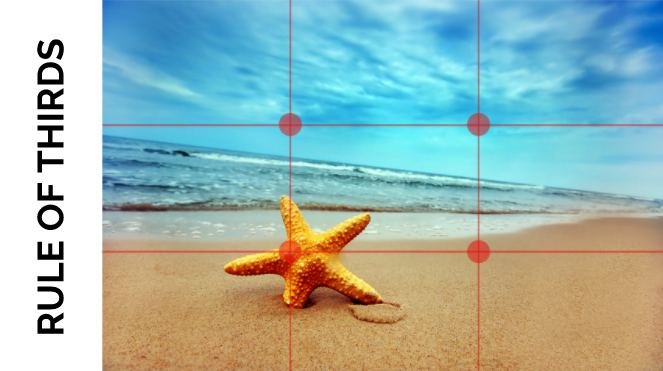 The rule of thirds says that what is most pleasing to our eye is a composition that breaks down the image vertically and horizontally in thirds, placing the subject of that image on one of the intersecting points.
5. Emphasize!
Emphasize with
SIZE
Emphasize with
Color
Emphasize with
Style
Emphasize with
Contrast
6. Create Relationships
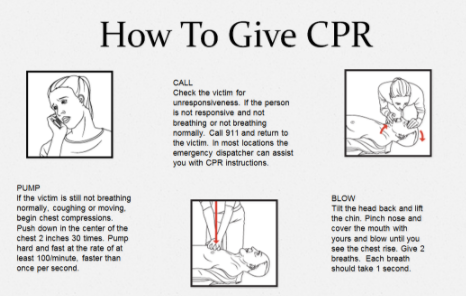 Repetition:
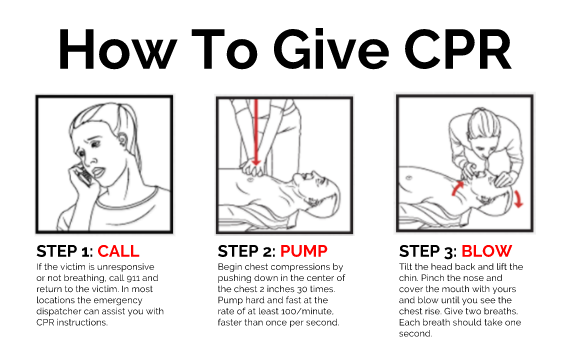 Proximity:
Alignment:
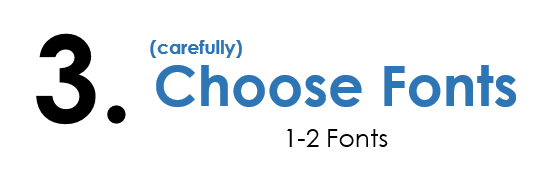 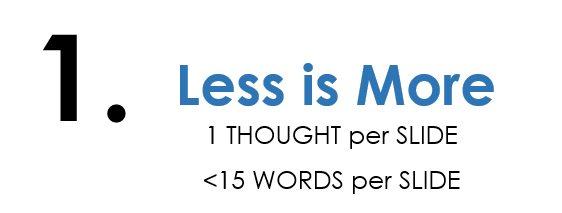 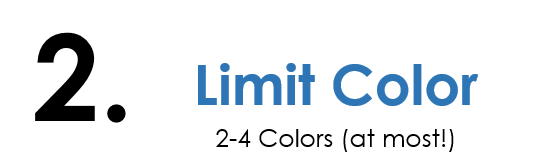 (I’m Related!)
(I’m all alone.)
7. Use Images (That are Relevant)
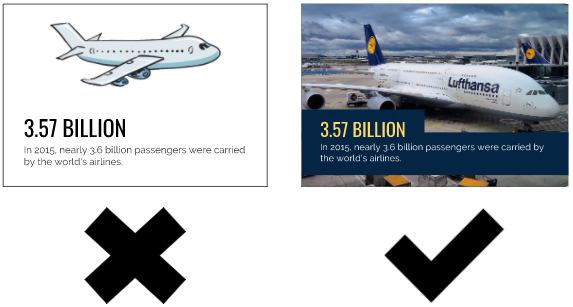 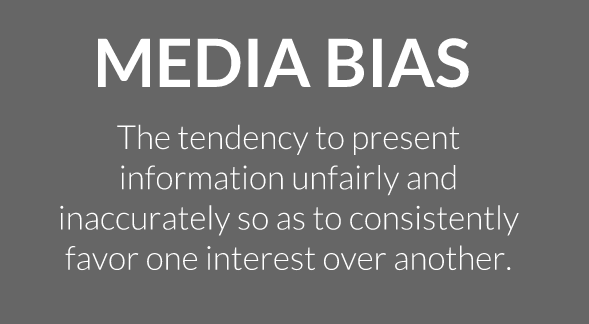 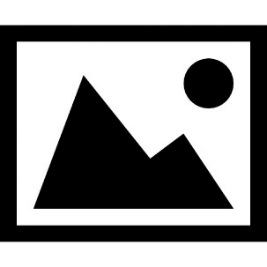 +
minimal text
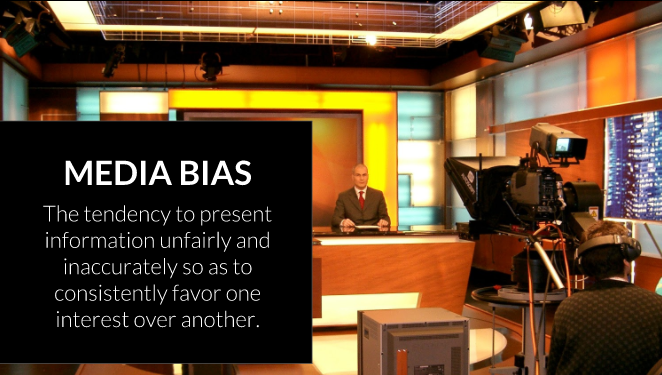 =
AWESOME
Relevance is key:
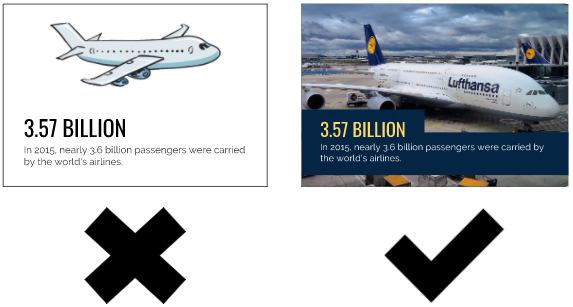 Thank You!